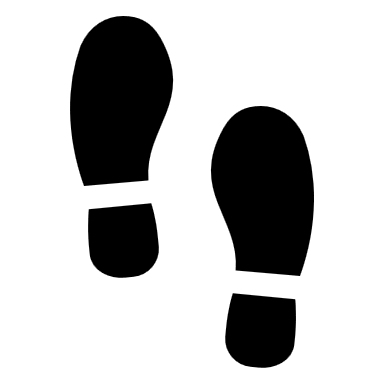 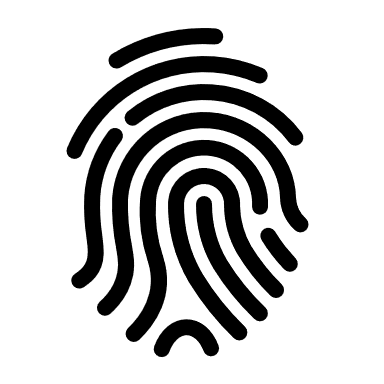 KRYMINALISTYKAćwiczenia gr. 1semestr letni, 2023/2024
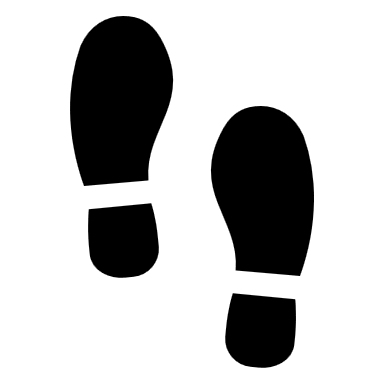 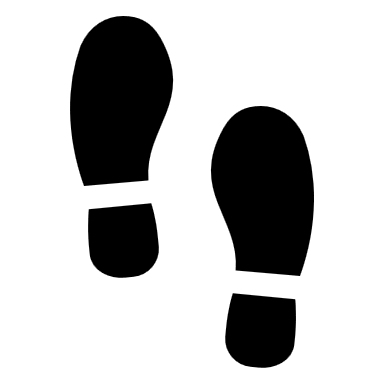 dr Patrycja Mieszkalska
e-mail: patrycja.mencel@uwr.edu.pl
Konsultacje
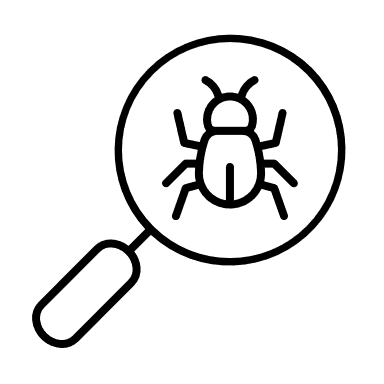 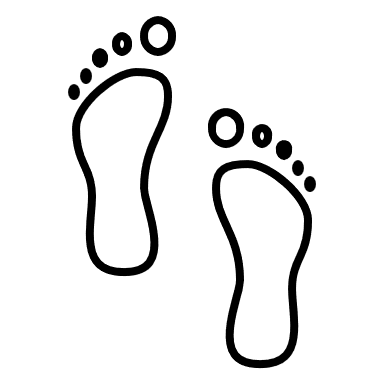 ZALICZENIE
Kolokwium na zajęciach w dniu 18 kwietnia 2024 r.;
Forma pisemna, 3 pytania opisowe;
Możliwa nieobecność nieusprawiedliwiona na 1 zajęciach;
Każda kolejna nieobecność podlega zaliczeniu po następnych zajęciach. Niedopełnienie tego obowiązku skutkuje obniżeniem oceny semestralnej z ćwiczeń.
PLAN ZAJĘĆ / ZAKRES MATERIAŁU
2024-02-29 	wprowadzenie do zajęć, historia kryminalistyki
2024-03-07 	ślady kryminalistyczne
2024-03-14 	ujawnianie i zabezpieczanie śladów 
2024-03-21 	oględziny
2024-03-28 	ujawnianie i zabezpieczanie śladów (zajęcia praktyczne) 
2024-04-04 	wersje kryminalistyczne
2024-04-11 	okazanie, konfrontacja
2024-04-18 	kolokwium
2024-05-25 	wystawianie ocen, zajęcia praktyczne
PROPONOWANA LITERATURA
E. Gruza, Kryminalistyka. Czyli o współczesnych metodach dowodzenia przestępstw (2020)
E. Gruza, Kryminalistyka czyli rzecz o metodach śledczych  
J. Widacki (red.), Kryminalistyka (2018)
B. Hołyst, Kryminalistyka 
T. Hanausek, Kryminalistyka
J. Jarzewska, Ekspertyza kryminalistyczna. Zarys wykładu dla techników kryminalistyki.